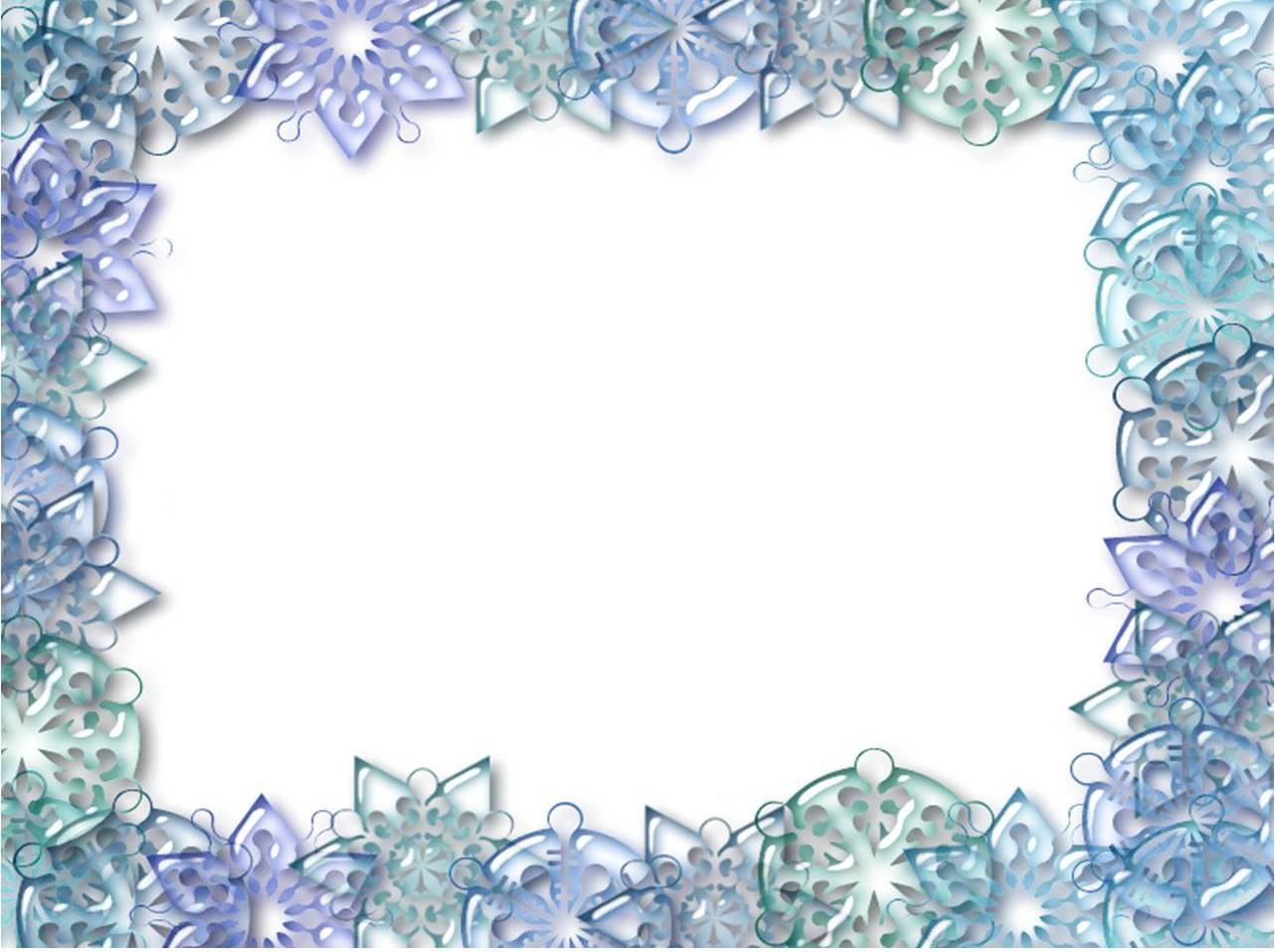 ЛЫЖИ
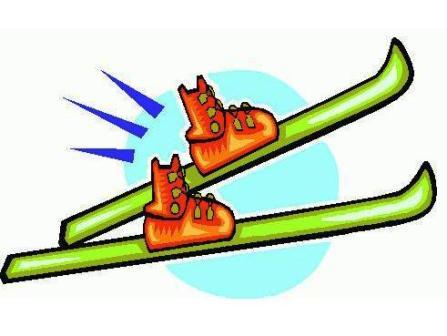 Презентацию подготовил:
Ганзюк Евгений Иванович
инструктор по физической культуре
МБДОУ «Центра развития ребёнка-детский сад» г.Усинска
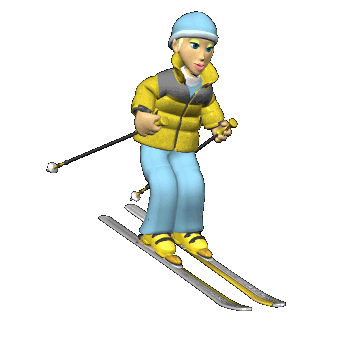 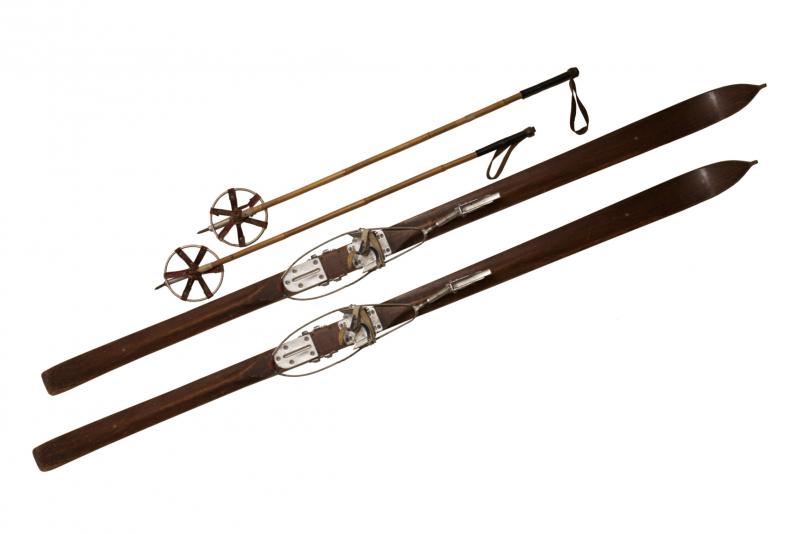 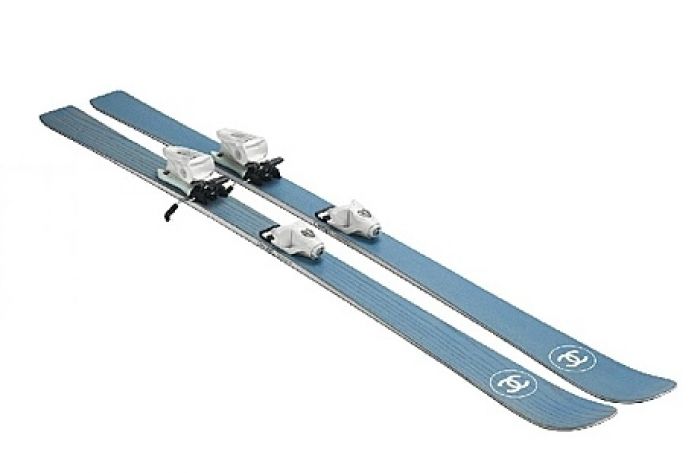 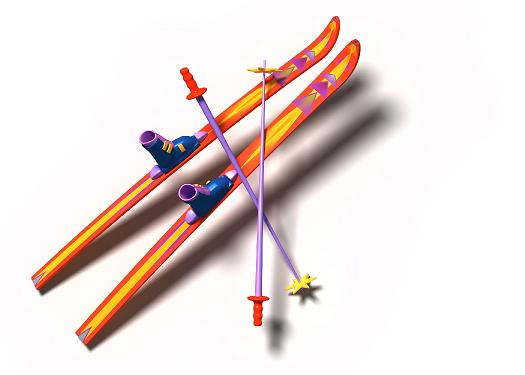 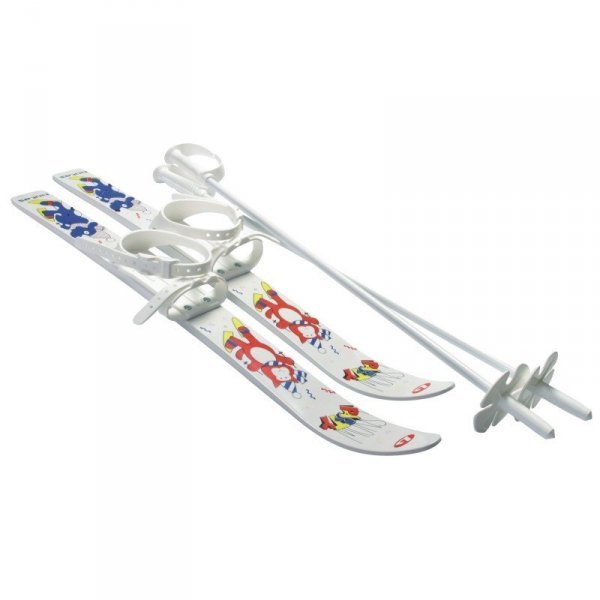 Лы́жи — приспособление для перемещения человека по снегу.На лыжах перемещаются, используя их способность скользить по снегу.
20.09.2017
2
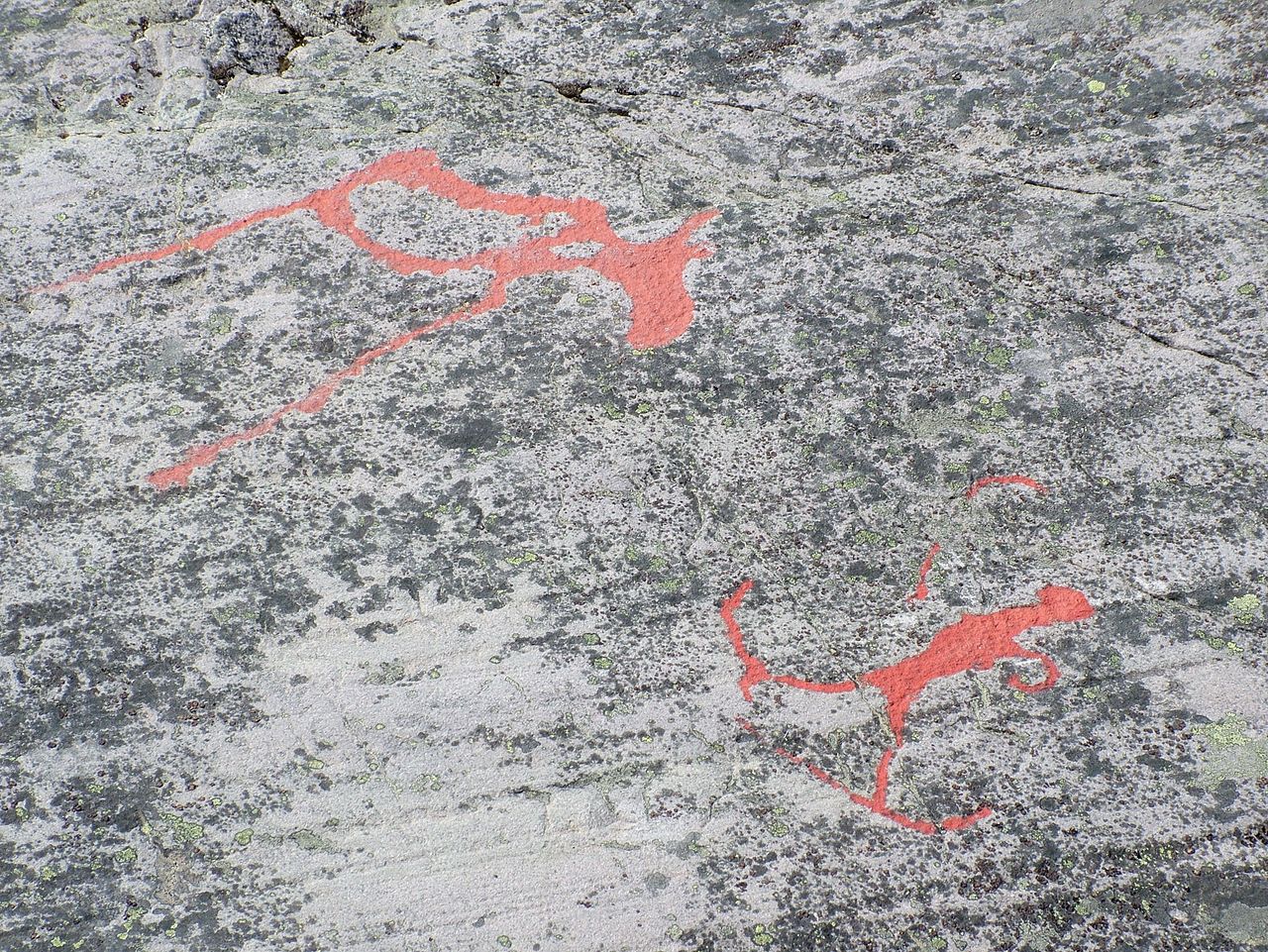 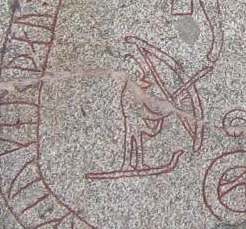 Наскальные рисунки в России и Скандинавии свидетельствуют о том, что за тысячи лет до нашей эры лыжи уже использовались живущими там народами.
20.09.2017
3
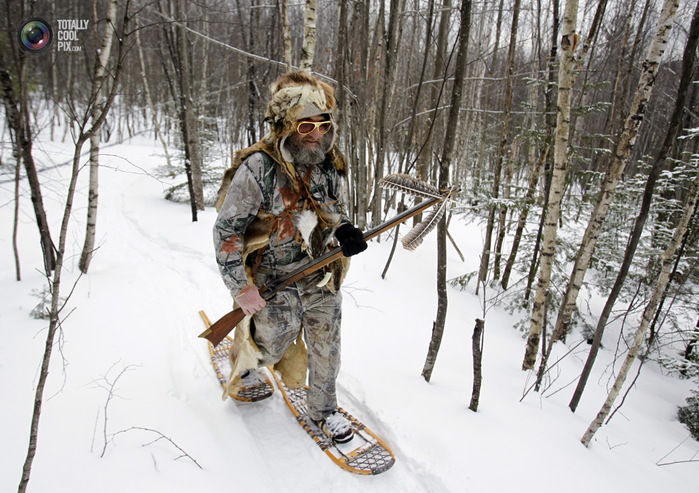 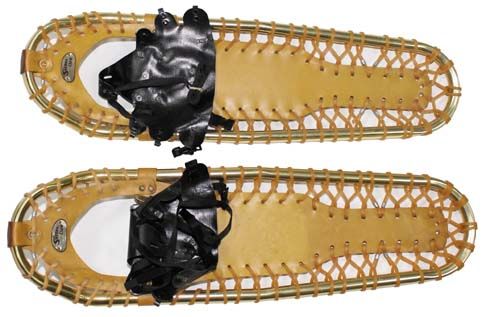 Лыжи были изобретены северными народами в процессе миграции. Для выживания людям было необходимо передвигаться по снегу. Скорее всего, сначала были изобретены снегоступы — приспособления, увеличивающие площадь опоры ног и тем самым предотвращающие проваливание под снег.
20.09.2017
4
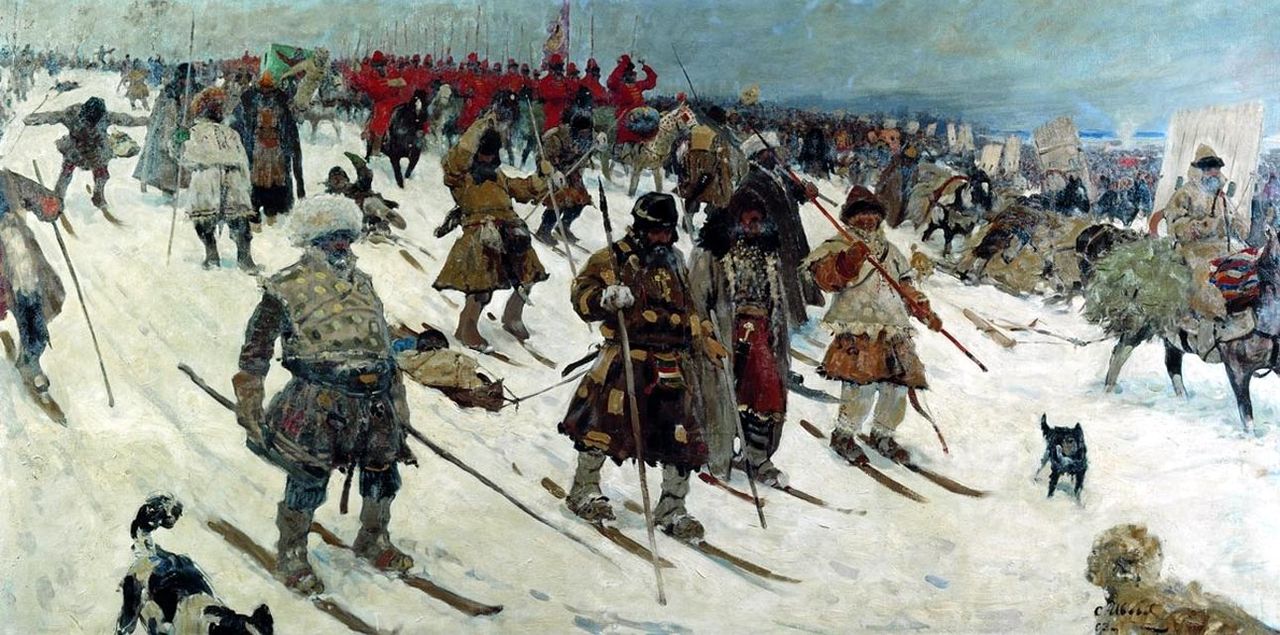 Второй возможный вариант возникновения лыж — их происхождение от саней. Лыжи похожи на облегчённые санные полозья. Первоначально лыжи использовались по прямому назначению — для передвижения по глубокому снегу в лесу во время охоты, военных действий в зимних условиях.
20.09.2017
5
.
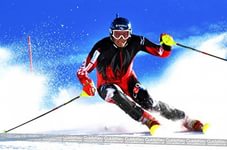 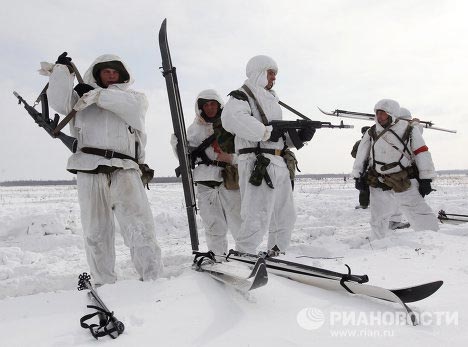 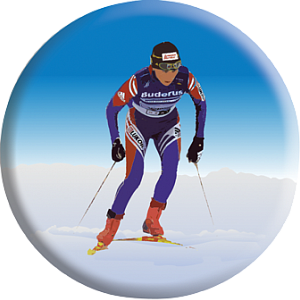 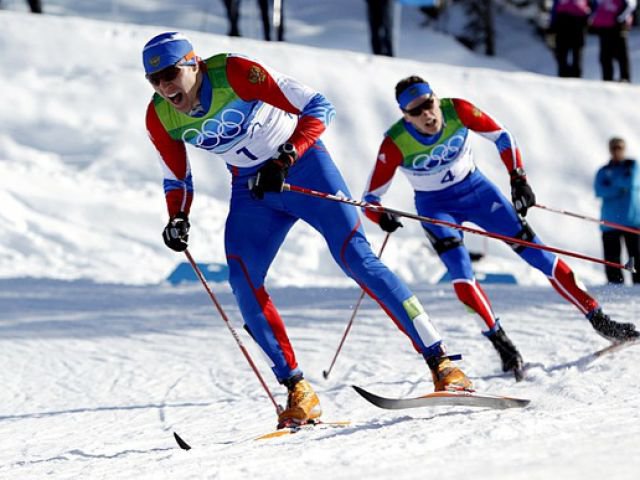 В конце XIX — начале XX века появился лыжный спорт, заключающийся в перемещении на лыжах на скорость или ради удовольствия. Появились лыжи с другими пропорциями, более подходящими для скоростного бега. Такие же лыжи стали применяться в армии. Примерно в это же время появились и лыжные палки, существенно облегчающие и ускоряющие передвижение на лыжах.
20.09.2017
6
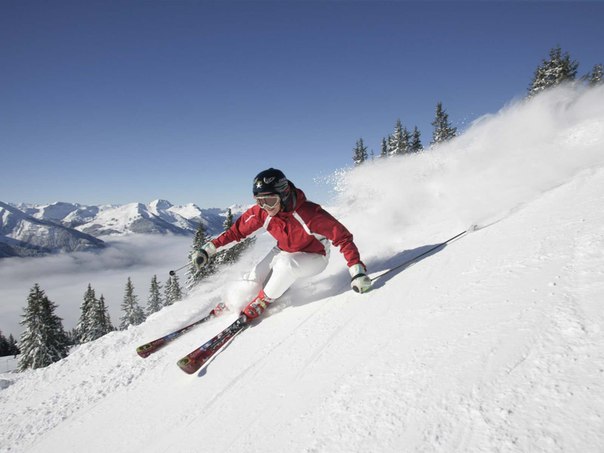 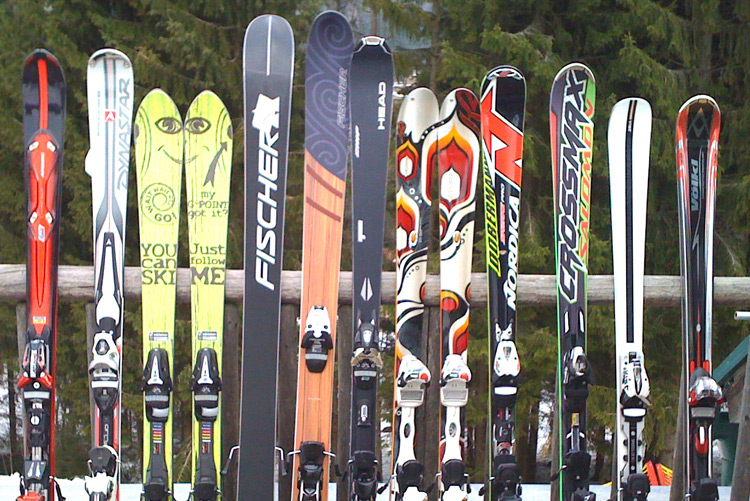 Горные лыжи— особая разновидность лыж, используемая для спуска с горных склонов и в горнолыжном спорте.
20.09.2017
7
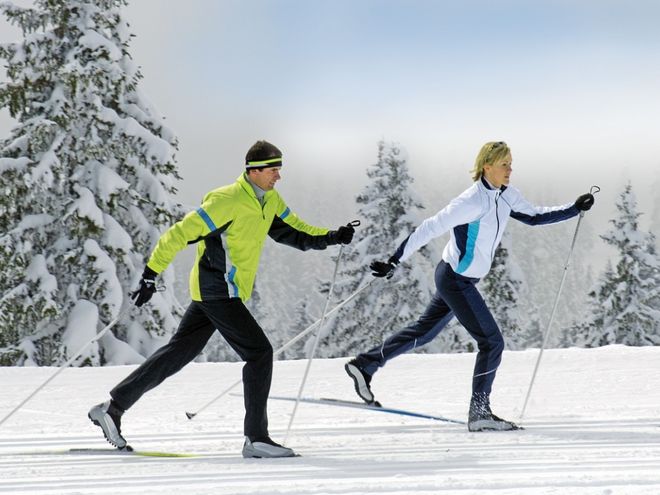 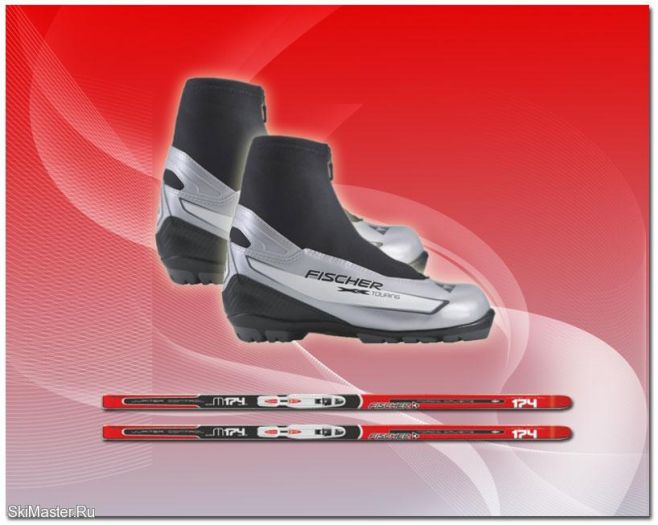 Беговые лыжи с гладкой колодкой, в свою очередь, делятся на два класса — предназначенные для классического стиля передвижения, когда лыжи двигаются параллельно одна другой в лыжне, и конькового стиля, когда лыжник двигается по широкой снежной дороге и его движения похожи на движения конькобежца.
20.09.2017
8
БЛАГОДАРЮ  ЗА  ВНИМАНИЕ!
Презентацию подготовил:
Ганзюк Евгений Иванович
инструктор по физической культуре
МБДОУ «Центра развития ребёнка-детский сад» г.Усинска
20.09.2017
9